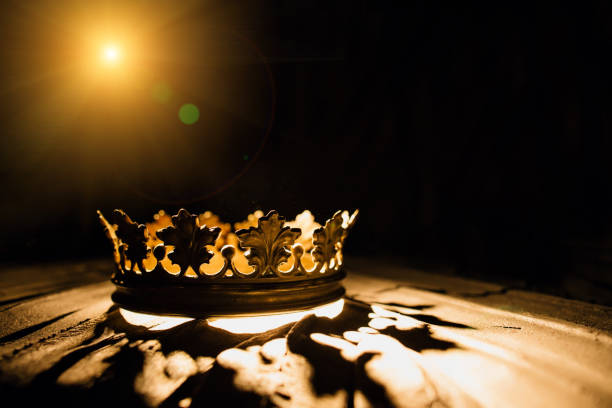 HEBREWS
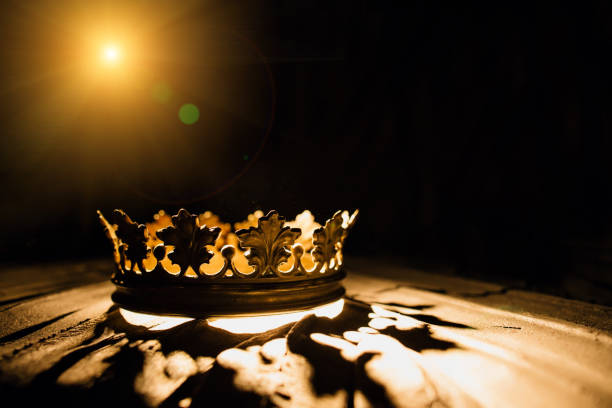 “Jesus – The Better Brother”
Hebrews 2:10-13
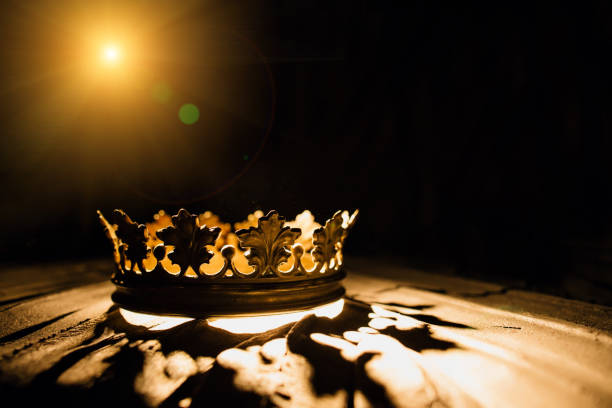 Our Saving Brother – (verses 10-11a)
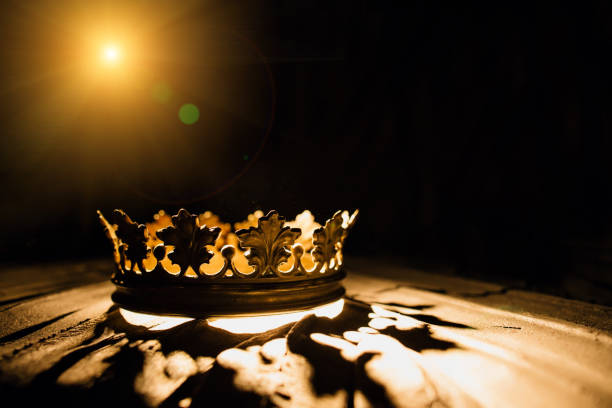 “God formerly consecrated priests for their work through the sacrifice of other things. But the Lord Christ must be consecrated by his own sufferings and the sacrifice of himself.”																														John Owen
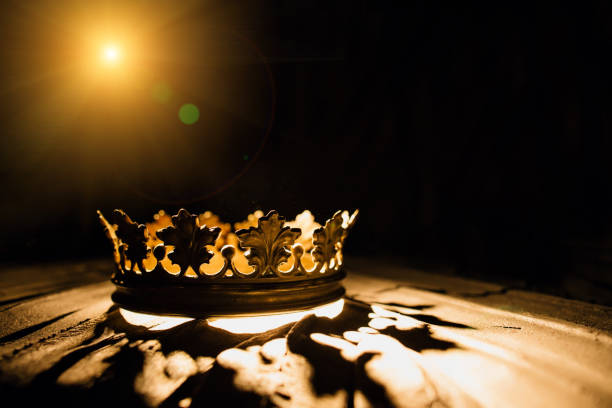 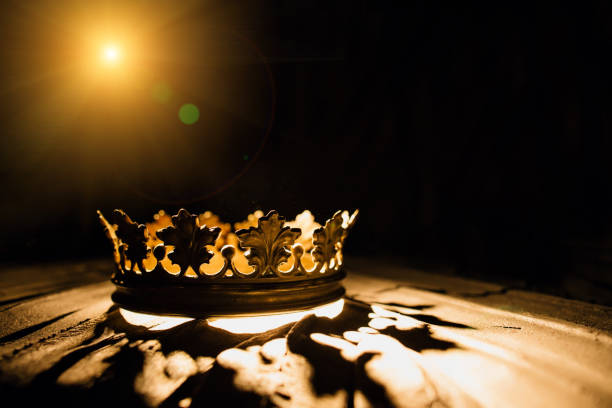 “Few gospel summaries in Scripture so beautifully capture the work and ministry of Jesus as this phrase in Hebrews 2:10… “bringing many sons and daughters to glory”																	Al Mohler
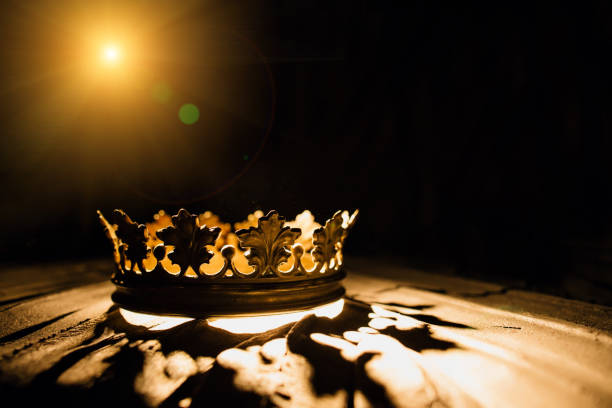 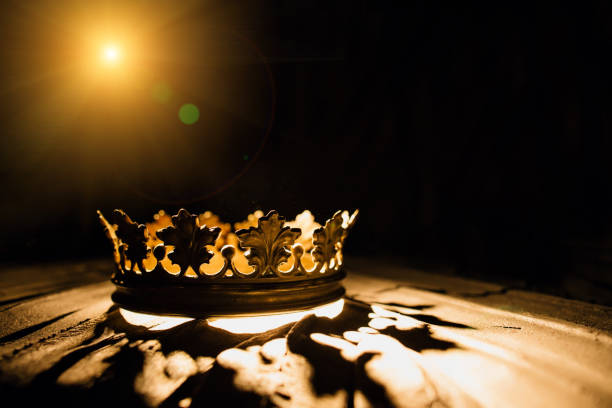 Romans 8:15-17
“15…you have received the Spirit of adoption as sons, by whom we cry, ‘Abba! Father!’ 16 The Spirit himself bears witness with our spirit that we are children of God, 17 and if children, then heirs—heirs of God and fellow heirs with Christ...”
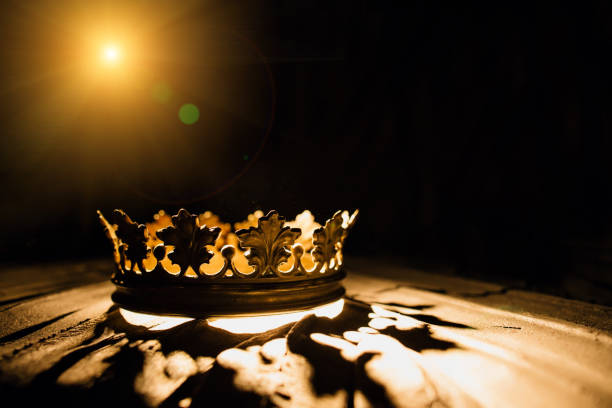 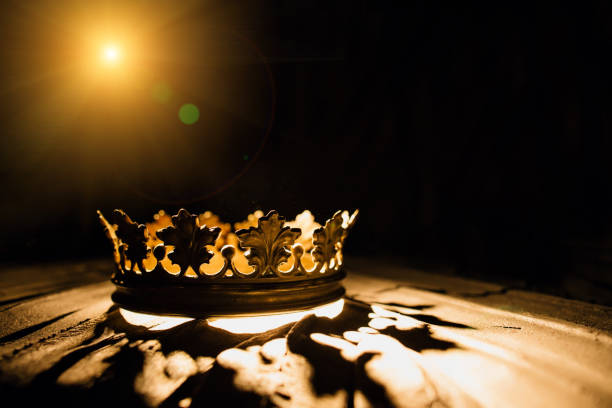 “If a less costly method of saving sinners had been possible, if another way would have served the same purpose of redemption, that route would have been taken. But no other way was available that was consistent [fitting] with God’s own nature.”																											David McWilliams
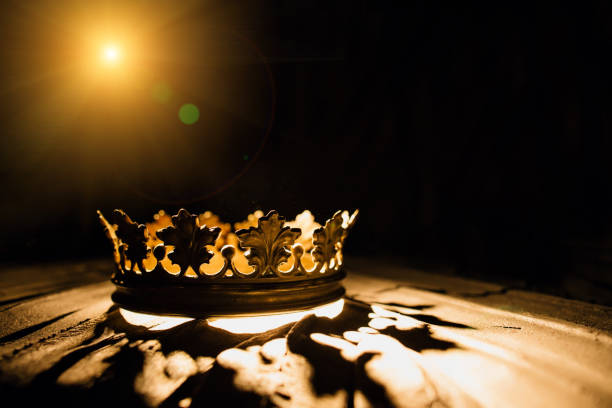 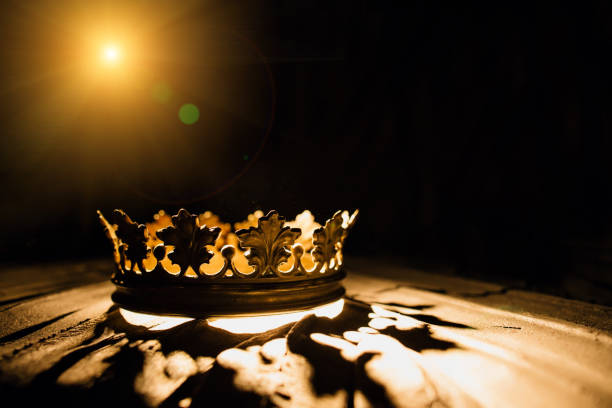 II.  Our Unashamed Brother - (verses 11b-13)
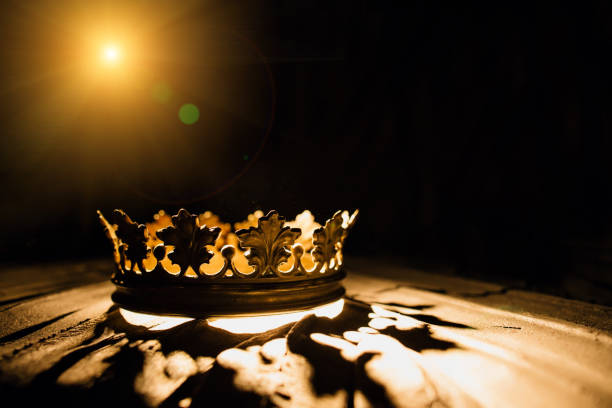 “We are poor, we are despised, we are persecuted; what is worse, we are imperfect and faulty, often sorrowful, cast down, condemning ourselves, groaning at the mercy seat; yet He is not ashamed to call us brothers…He is never ashamed to own the close relationship between us and Him.”													C.H. Spurgeon
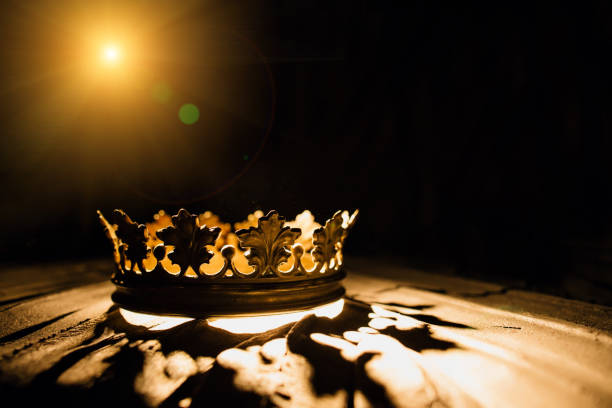 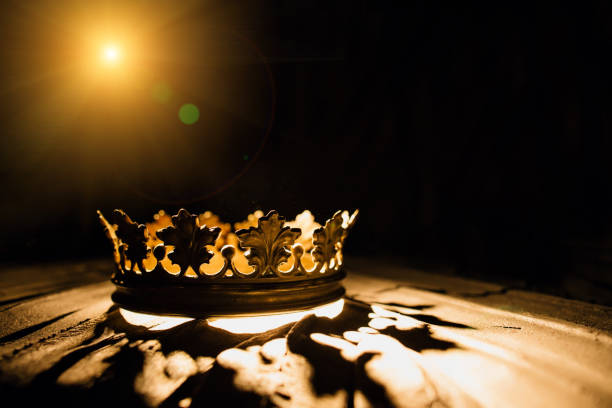 “Nothing But the Blood”

What can wash away my sin
Nothing but the blood of Jesus
What can make me whole again
Nothing but the blood of Jesus
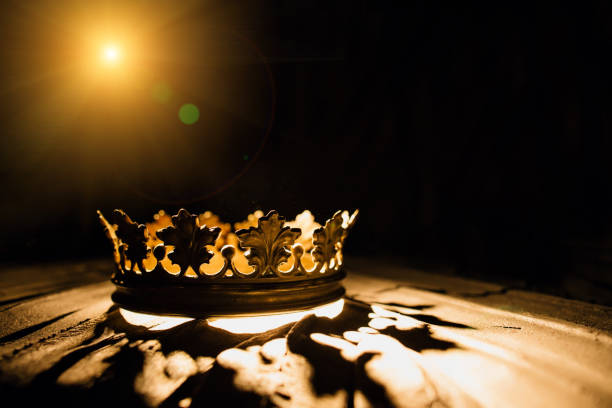 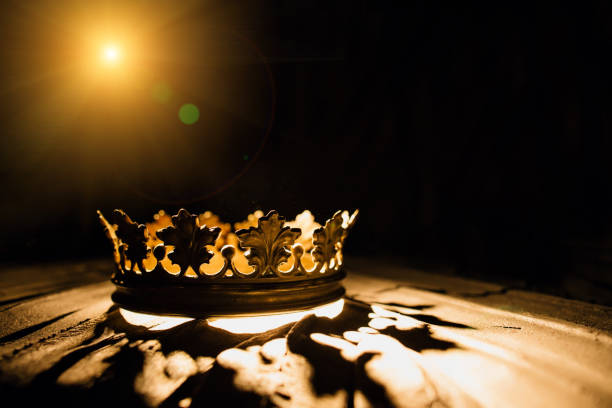 2 Timothy 1:12
“But I am not ashamed, for I know whom I have believed...”
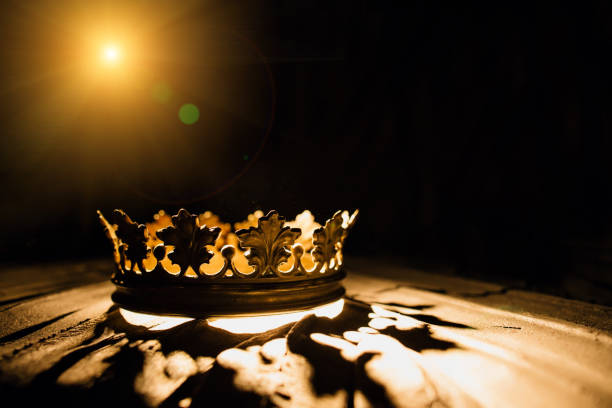 “As these truths penetrate our hearts, we will be strengthened to stand tall in life’s inevitable storms.”																				R. Kent Hughes
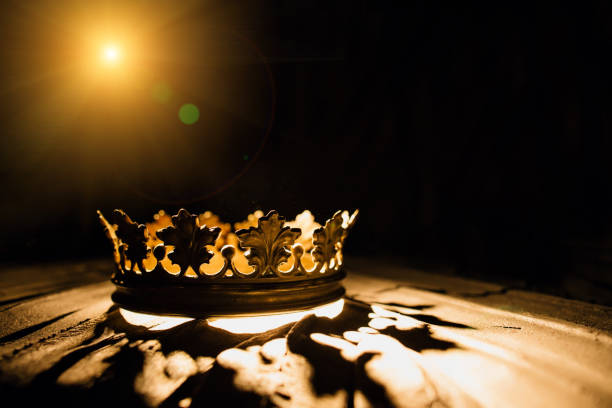 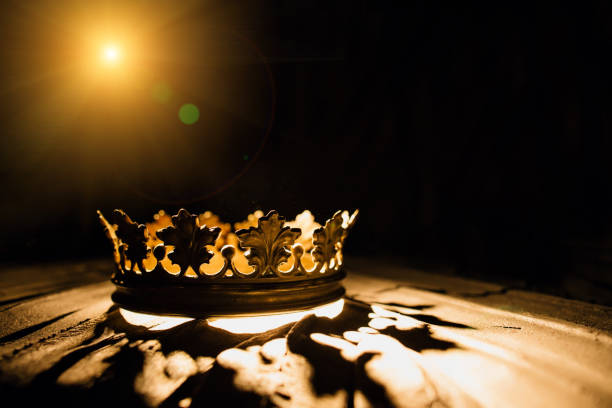 “Christ Our Hope in Life and Death”

What is our hope in life and death?
Christ alone, Christ alone
What is our only confidence?
That our souls to him belong
Who holds our days within his hand?
What comes, apart from his command?
And what will keep us to the end?
The love of Christ, in which we stand
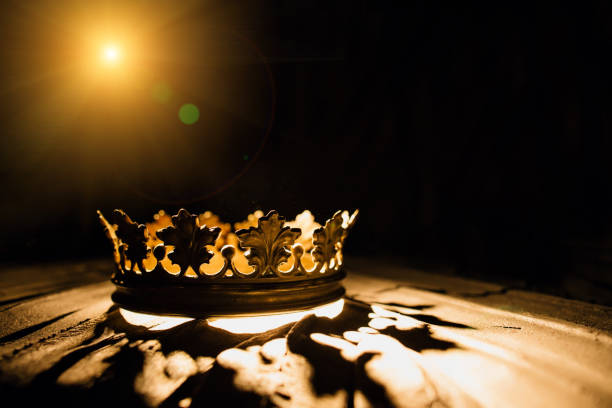